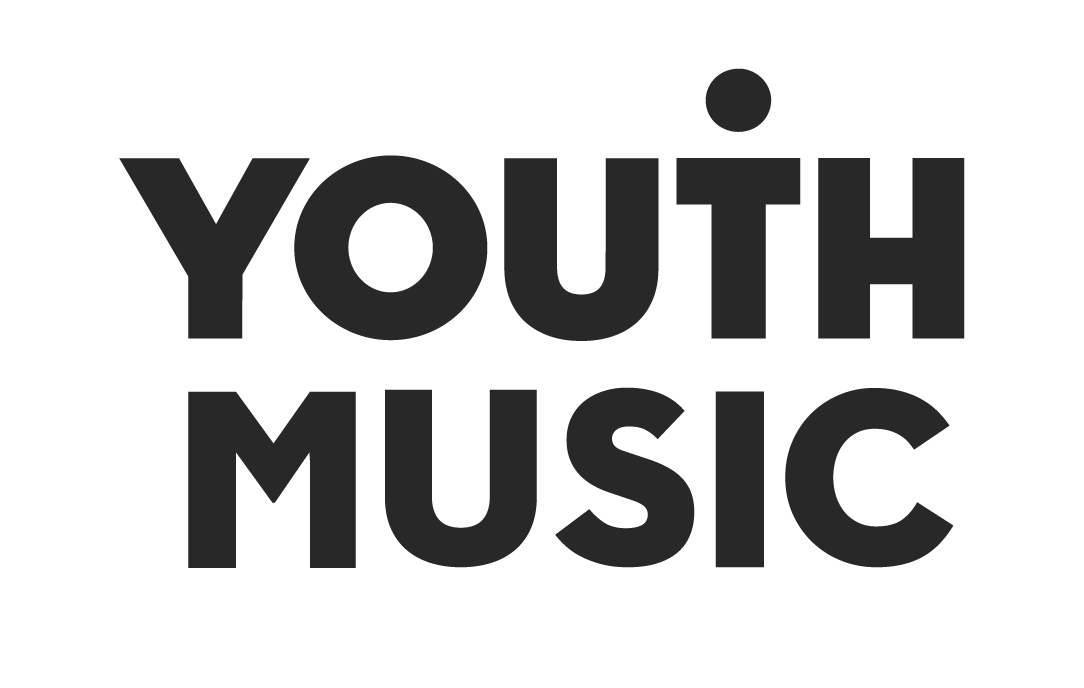 Data Collection Tools
CONTENTS
1
Data Collection Tools
2
Quantitative Data Collection Tools
3
Qualitative Data Collection Tools
4
Triangulation
5
Top tips for data collection tools
Data collection tools
Be realistic: consider at the outset how long it will take you to collect and analyse your data before you finalise your evaluation plan, and choose collection tools that fit with your capacity.
Consider what information you’re already collecting and how this could be used in your evaluation
If you can’t collect data from everyone, think about using a representative sample. It is important that your sample represents the range of experiences across your project. See our further guidance on Sample Sizes
Use data collection tools that are accessible and engaging for your participants. You can gauge this by consulting the young people, families and delivery staff
Frequency of data collection
Choosing the right time to collect your evaluation data is important. Different things work for different groups of people but here are some examples:
At the end of each session
A few sessions into the project → mid-way through the project → end of the project
Mid-way through the project → end of the project
At the end of the project
It is important to think carefully about how and when you collect data. Be sure to account for data collection in your staff time, session planning and budget!
QUANTITATIVE DATA COLLECTION TOOLS
Quantitative data collection tools
Quantitative data is numerical data e.g. number, quantity, amount or range. It can measure specific aspects of your project and its activities. Here are some examples of ways to collect it:
Quantitative data collection tools
Quantitative data collection tools
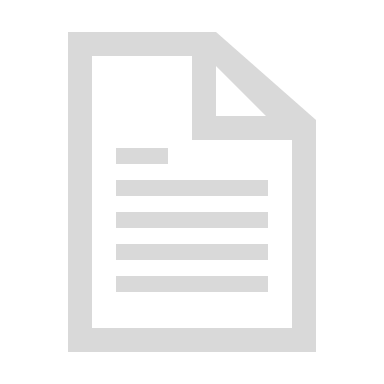 See our “Analysing Quantitative Data” resource for more information
QUALITATIVE DATA COLLECTION TOOLS
Qualitative data collection tools
Qualitative data is non-numerical data. It provides a more nuanced view but can be more labour-intensive to collect and analyse. Here are some examples of ways to collect it:
Qualitative data collection tools
Qualitative data collection tools
Qualitative data collection tools
Qualitative data collection tools
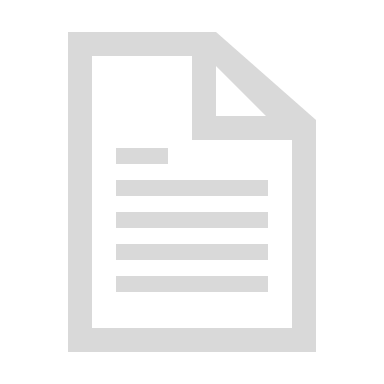 See our “Analysing Qualitative Data” resource for more information
TRIANGULATION
Triangulation
Triangulation is when you use multiple (often three) data collection tools to draw your conclusions
This helps overcome weaknesses of any one perspective or method, giving your evaluation greater credibility and validity
When analysing your data, consider how the results from different people or data compliment or contradict each other
Survey with parent[s]/guardian[s]
CONCLUSION
Young people’s reflective diaries
Interviews with Music Leaders
TOP TIPS FOR DATA COLLECTION TOOLS
Top Tips
Consider whether quantitative or qualitative methods are best suited for your project
If you have the resources, think about triangulating your methods 
Think about how often you can/need to collect your data
Try and incorporate any data you’re already collecting into your evaluation
Give yourself enough time – overestimate how long you think it will take
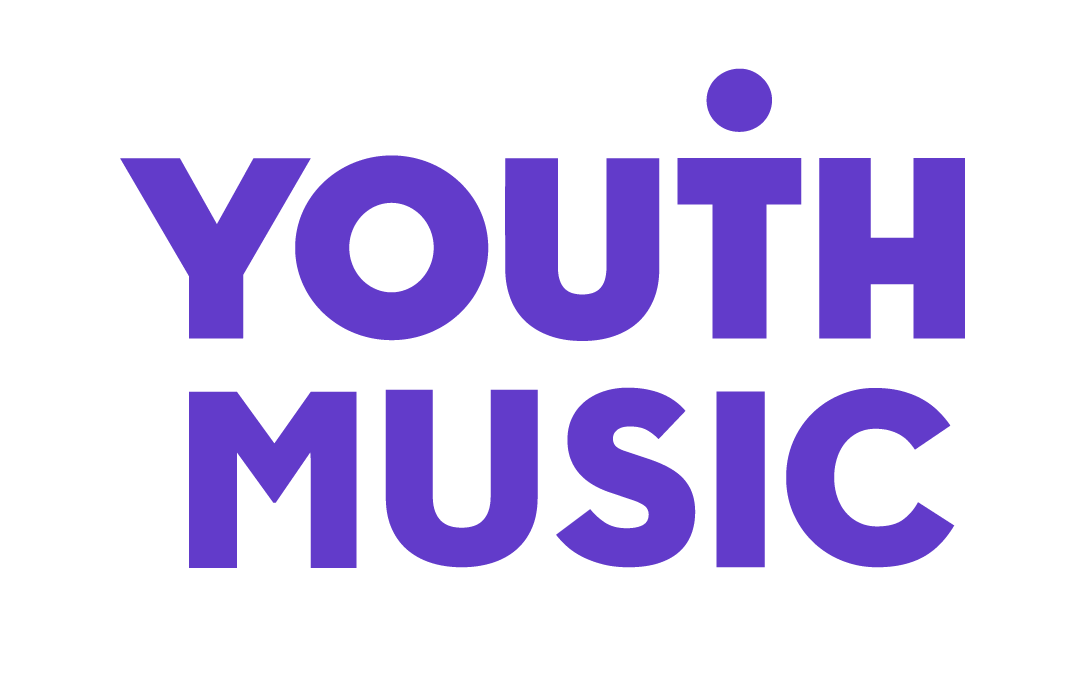 THANK YOU
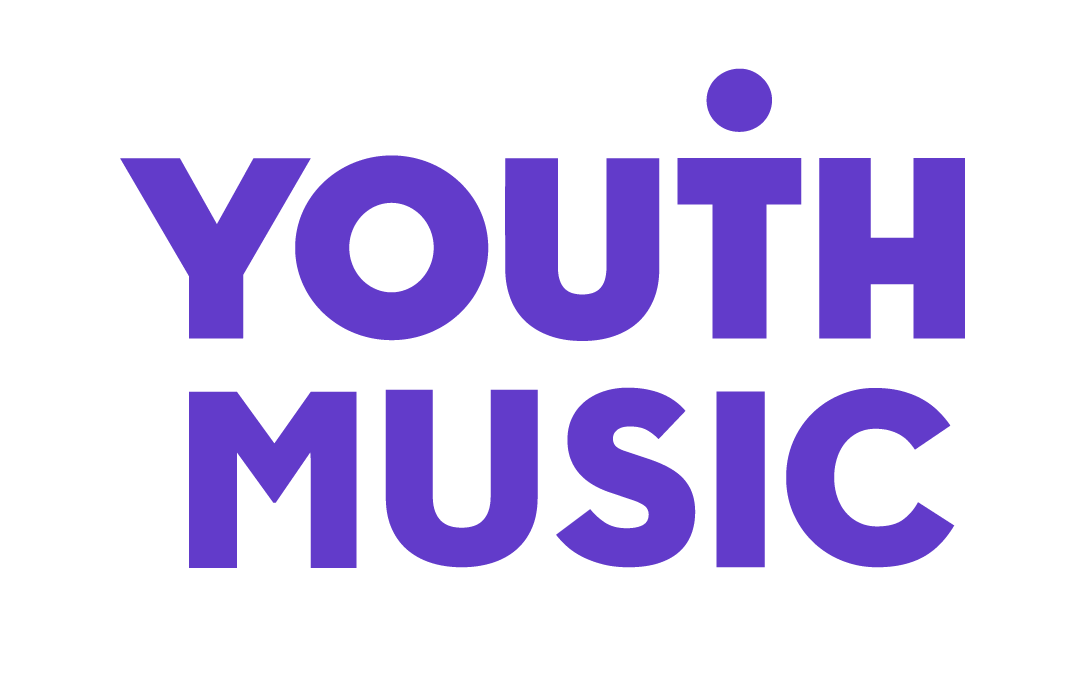 The National Foundation for Youth Music Studio LG01, The Print Rooms
164-180 Union Street, London, SE1 0LH
Registered charity number: 1075032 Limited company number: 03750674